Tính chất chia hêt 
của một tổng
Kiểm tra bài cũ
Bµi 1.
a) Nªu ®Þnh nghÜa phÐp chia hÕt.
§¸p ¸n: Sè tù nhiªn a chia hÕt cho sè tù nhiªn b kh¸c 0 nÕu cã sè tù nhiªn k sao cho a = b.k.
b) §iÒn dÊu “X” vµo « thÝch hîp:




Tính chất chia hêt của một tổng
S
S 10.
1. Nhắc lại về quan hệ chia hết
Sè tù nhiªn a chia hÕt cho sè tù nhiªn b kh¸c 0 nÕu cã sè tù nhiªn k sao cho a = b.k.
2. TÝnh chÊt 1
ViÕt hai sè chia hÕt cho 6. Tæng cña chóng cã                        chia hÕt cho 6 kh«ng?
?1
b) ViÕt hai sè chia hÕt cho 7. Tæng cña chóng cã chia hÕt cho 7 kh«ng?
a) TÝnh chÊt 1 cã ®óng víi mét hiÖu?
b) TÝnh chÊt 1 cã ®óng víi mét tæng cã nhiÒu sè h¹ng?
c) NÕu a    m vµ b  m  th×   (a.k + b.q)    m?
?
Kh«ng lµm phÐp céng, phÐp trõ h·y cho biÕt c¸c tæng, hiÖu sau cã chia hÕt cho 11?
33 + 22;    88 - 55;    44 + 66 + 77.
3. TÝnh chÊt 2
a) ViÕt hai sè trong ®ã cã mét sè kh«ng chia hÕt cho 4, sè cßn l¹i chia hÕt cho 4. Tæng cña chóng cã chia hÕt cho 4 kh«ng?
?2
b) ViÕt hai sè trong ®ã cã mét sè kh«ng chia hÕt cho 5, sè cßn l¹i chia hÕt cho 5. Tæng cña chóng cã chia hÕt cho 5 kh«ng?
Kh«ng tÝnh c¸c tæng, c¸c hiÖu, xÐt xem c¸c tæng, hiÖu sau cã chia hÕt cho 8 kh«ng, råi ®iÒn dÊu “” vµo « thÝch hîp trong b¶ng sau:
?3






TÝnh chÊt chia hÕt cña mét tæng
S
S 10.
Cho vÝ dô hai sè a vµ b, trong ®ã a kh«ng chia hÕt cho 3,       b kh«ng chia hÕt cho 3 vµ:                                               				a) a + b chia hÕt cho 3.                                                        			b) a + b kh«ng chia hÕt cho 3.
?4
§èi víi mét tæng trong ®ã cã tõ hai sè h¹ng trë lªn kh«ng chia hÕt cho m, muèn xÐt tæng ®ã cã chia hÕt cho m hay kh«ng, ta tÝnh tæng c¸c sè h¹ng kh«ng chia hÕt cho m  sau ®ã xÐt xem tæng ®ã cã chia hÕt cho m kh«ng
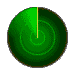 VÝ dô: A = 60 + 24 + 17 + 22
= 60 + 24 + (17 + 22)
= 60 + 24 + 39          6
TÝnh chÊt chia hÕt cña mét tæng
S
S 10.
Bµi 2. Líp 6B cã 32 b¹n n÷ vµ 20 b¹n nam cÇn chia ra thµnh c¸c tæ cã sè b¹n b»ng nhau
Cã thÓ chia häc sinh líp 6A thµnh 4 tæ ®­îc kh«ng?
Cã thÓ chia häc sinh líp 6A thµnh 5 tæ ®­îc kh«ng?
TÝnh chÊt 1
TÝnh chÊt 2
a   m vµ b  m  (a + b)   m
a    m vµ b  m  (a + b)   m
Bµi 2. Cho tæng A = 12 + 15 + 21 + x víi x     N. T×m ®iÒu
           kiÖn cña x ®Ó: A    3; A    3.
Gi¶i:  
        V× 12   3; 15   3; 21  3 nªn:
         A   3 nÕu x   3.
         A    3 nÕu x    3.
1
2
3
4
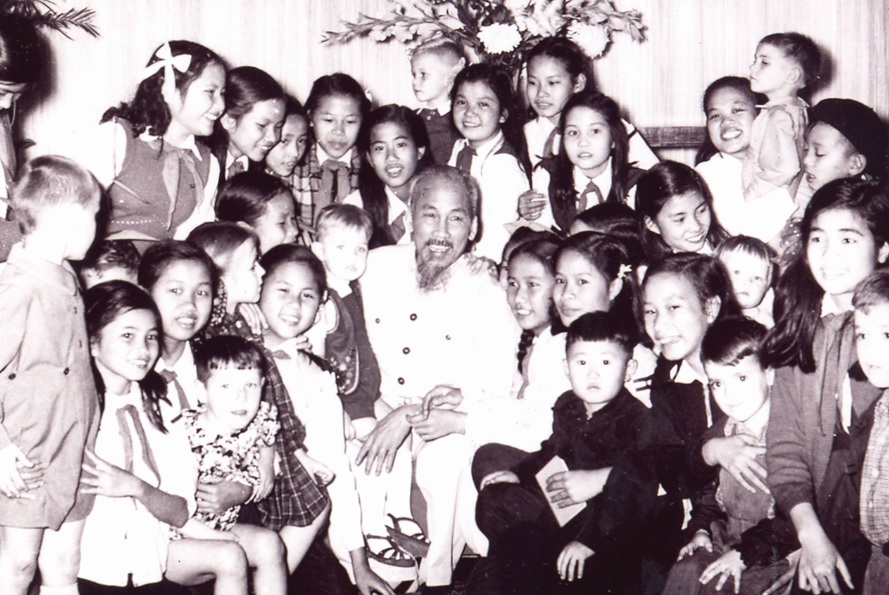 5
7
8
6
9
11
12
“ Năm nay, tròn 129 năm ngày sinh Bác Hồ kính yêu và cũng tròn 50 năm, dân tộc Việt Nam thực hiện Di chúc của Người. Là lãnh tụ thiên tài, người thầy vĩ đại, người Bác gần gũi của mọi người dân Việt Nam, Người còn là nhà hoạt động lỗi lạc của phong trào giải phóng dân tộc và phong trào Cộng sản quốc tế; nhưng trong Di chúc, Bác chỉ nói là “mấy lời” để lại cho đồng bào, đồng chí, bầu bạn khắp nơi…50 năm qua, tư tưởng Hồ Chí Minh và Di chúc của Người luôn đồng hành cùng dân tộc, soi rọi, dẫn dắt toàn Ðảng, toàn dân, toàn quân ta luôn kiên định và trung thành với sự nghiệp, lý tưởng cách mạng của Người…”
10
Câu 2: NÕu tæng cña hai sè h¹ng chia hÕt cho 3, mét trong hai sè ®ã chia hÕt cho 3 th× sè cßn l¹i chia hÕt cho 3
Câu 3: Tæng 15 + 45 +  23 cã chia hÕt cho 5
Câu 8: Tổng 19 + 5 +1990  có chia hết cho 10?
Câu hỏi 7: 2019 – 1969 - 50 có chia hết cho 79?
Câu 6: 2  + 9 + 1945 có chia hết cho 5?
Câu 5: Tæng cña ba sè tù nhiªn liªn tiÕp: a + (a + 1) + (a + 2) cã chia hÕt cho 3
Câu 9: Các số 19/5/1990; 2/9/1945 ; 1969 – 2019 làm em nghĩ đến điều gì?
Câu hỏi 10: Lời dạy nào của Bác Hồ khiến em nhớ nhất
Câu  1: NÕu mçi sè h¹ng cña tæng kh«ng chia hÕt cho 4 th× tæng kh«ng chia hÕt cho 4
Câu hỏi 4: Hiệu  56 -21 có chia hết cho 7
“Non sông Việt Nam có trở nên vẻ vang hay không, dân tộc Việt Nam có được sánh vai các cường quốc năm châu hay không, chính là nhờ một phần lớn ở công lao học tập của các cháu”
                                                Bác Hồ
Häc thuéc c¸c tÝnh chÊt, chó ý.
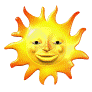 Lµm c¸c bµi tËp 83, 84, 85, 86 (SGK).
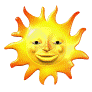 Häc sinh kh¸, giái lµm thªm bµi 118, 119, 120, 121, 122 (SBT).
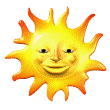